Interkulturelle Kompetenzen
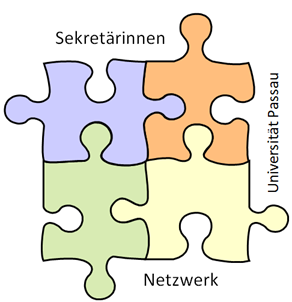 SePa-Sekretärinnen-Netzwerk der Universität Passau		
Workshop am 2. Oktober 2018
Es geht weiter …
Länderspezifische Seminare
Seminartermine
Für die Monate Oktober, November und Dezember 2018 sind weitere Seminare geplant und zwar mit Fokus auf
Iran, Pakistan, Indien, Nordeuropa, Südafrika, VR China, Großbritannien sowie Syrien.

Die Seminare „Pakistan“ (25.10.2018) und „VR China“ (20.11.2018) sind für Sekretärinnen reserviert.

Die übrigen Seminare sind in erster Linie Beschäftigten des Akademischen Auslandsamts zugängig. Sollten jedoch Restplätze zur Verfügung stehen, können sich auch hier gerne Sekretärinnen zu den Kursen anmelden.
Seminartitel – Seminartermine - Vorlesungsnummern
Anmeldung in Stud.IP für Sekretärinnen:
Seminartitel – Seminartermine - Vorlesungsnummern
Anmeldung in Stud.IP für „Restplätze“: